Properties of Water!
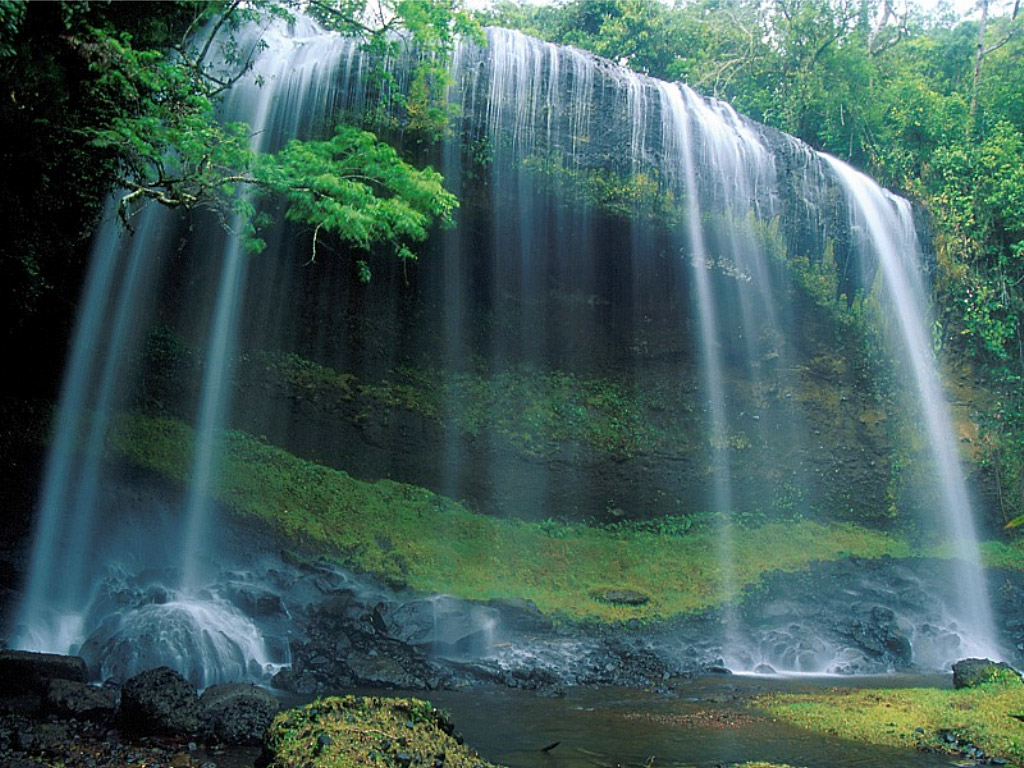 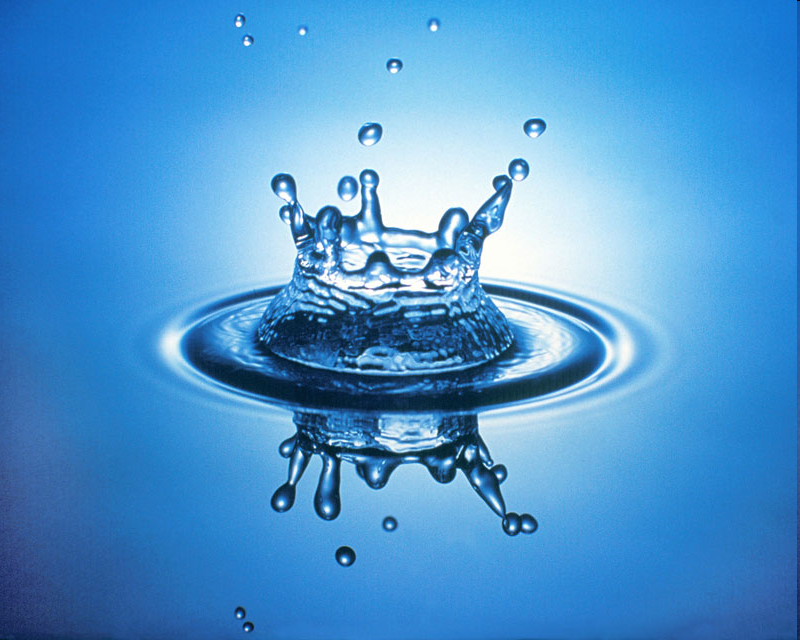 Why Water is Special
Properties of water
Emergent Properties of water contribute to Earth’s fitness for life
Cohesion/Adhesion
Surface tension
Specific Heat
Solution
pH
http://www.sumanasinc.com/webcontent/animations/content/propertiesofwater/water.html
2
Homeostasis
Ability to maintain a steady state despite changing conditions
Water is important to this process because:
a.  Makes a good insulator
b.  Resists temperature change
c.  Universal solvent
d.  Coolant
e.  Ice protects against temperature      	  extremes (insulates frozen lakes)
The Essential Substance of Life- video
Acids and Bases
Dissociation of water molecules leads to acidic and basic conditions that affect living organisms
Organisms must maintain homeostasis in the pH of their internal and external environments
4
+
–
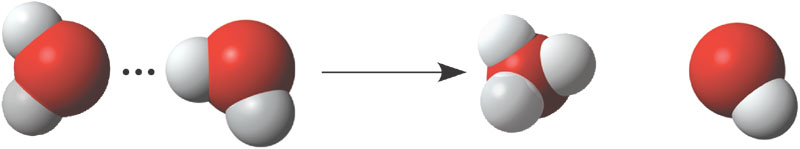 H
H
H
+
H
H
H
H
H
Hydroxide
ion (OH–)
Hydronium
ion (H3O+)
Figure on p. 53 of water dissociating
Effects of Changes in pH
Water can dissociate into hydronium ions (H+ or H3O+) and hydroxide (OH-) ions
Changes in the concentration of these ions Can have a great affect on pH in living organisms
5
Acids and Bases
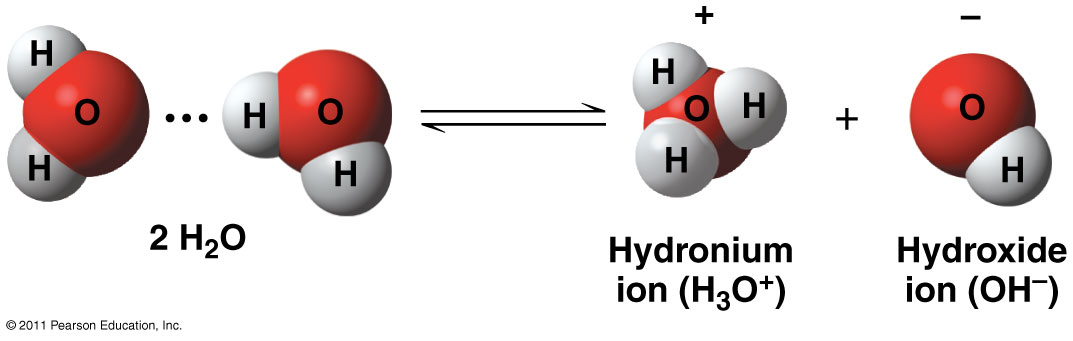 H2O 	          H+ + OH-
(gains proton)  H+ + H2O  H3O+ (hydronium ion)
(loses proton)  H2O – H+  OH- (hydroxide ion)
Acids, Bases and pH
One water molecule in 10 million naturally dissociates into a Hydrogen Ion (H+) and a Hydroxide Ion (OH-)





                     Hydrogen Ion          Hydroxide Ion
                 Acid                         Base
H2O    H+  +  OH-
+
+
–
–
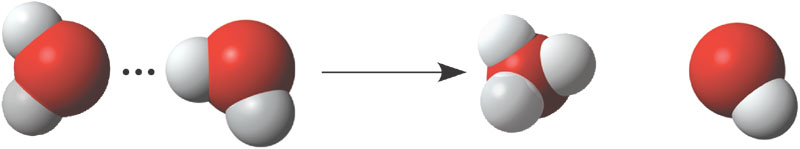 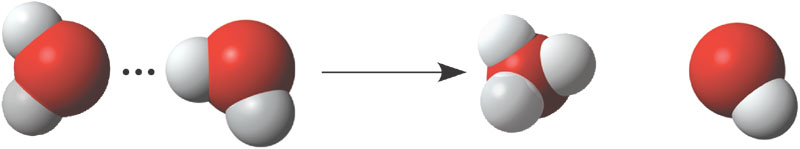 H
H
H
H
H
H
+
+
H
H
H
H
H
H
H
H
H
H
Hydroxide
ion (OH–)
Hydroxide
ion (OH–)
Hydronium
ion (H3O+)
Hydronium
ion (H3O+)
Acids and Bases
An acid- (sour) 
Is any substance that increases the hydrogen ion (H+) concentration of a solution
A base- (bitter/slippery)
Is any substance that reduces the hydrogen ion concentration of a solution (more OH- ions)
8
Acids and Bases
Acid = increases H+ concentration (HCl)
Base = reduces H+ concentration (NaOH)
Most biological fluids are pH 6-8
Acidic
Basic
7
14
0
pH Scale
Figure 3.10  The pH scale and pH values of some aqueous solutions
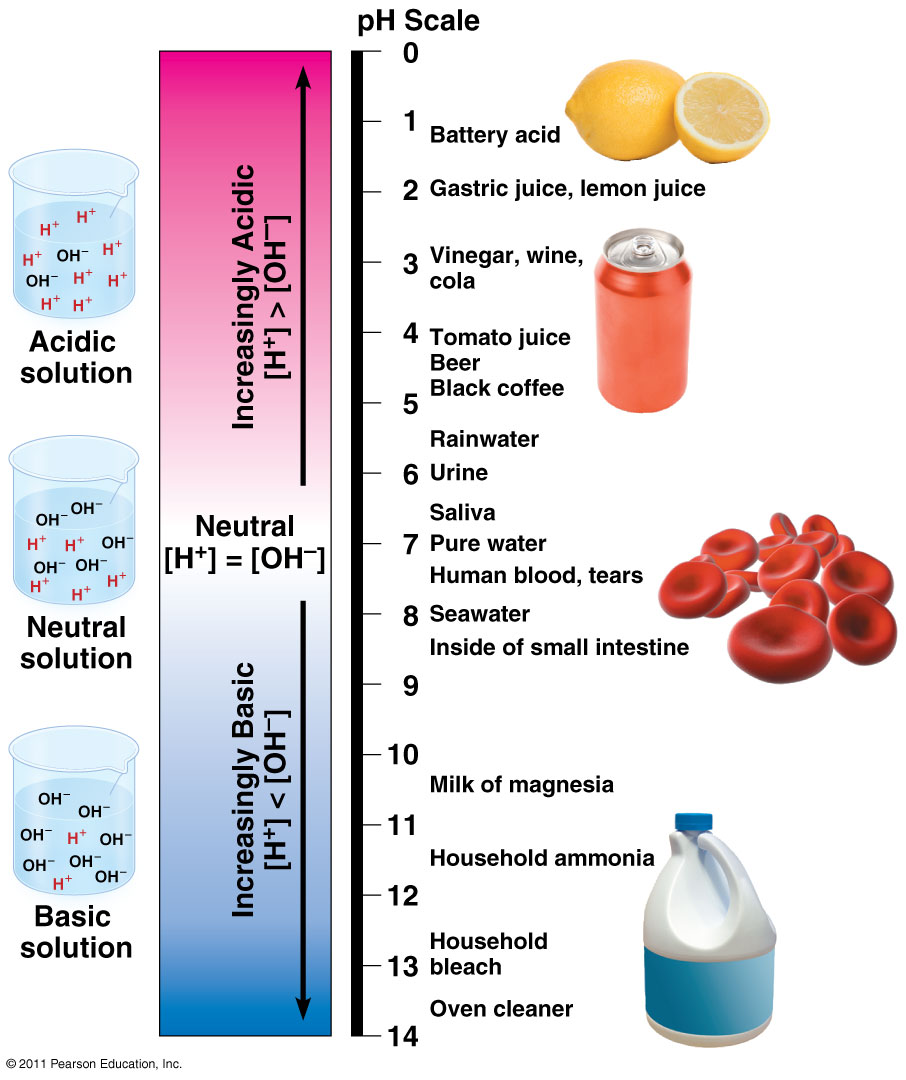 pH Scale
0
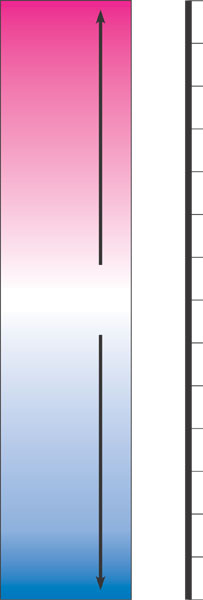 1
Battery acid
2
Digestive (stomach) 
juice, lemon juice
3
Vinegar, beer, wine,
cola
Increasingly Acidic
[H+] > [OH–]
4
Tomato juice
5
Black coffee Rainwater
6
Urine
Neutral
[H+] = [OH–]
Pure water
Human blood
7
8
Seawater
9
10
Increasingly Basic
[H+] < [OH–]
Milk of magnesia
11
Household ammonia
12
Household bleach
13
Oven cleaner
14
Figure 3.8
The pH Scale
Scale goes from 0-14 with 7 neutral
The pH of a solution Is determined by the relative concentration of hydrogen ions
Difference of 10X in hydrogen ion concentration between any two pH values
Each pH unit represents a factor of 10X change in concentration
pH 3 is 10 x 10 x 10 (1000) stronger than a pH of 6

Acids have a higher number of H+ ions than a base
Acids produce H+ ion in solution
Bases produce OH- ions in solution
11
Example:
For a neutral solution:
[H+] is 10-7
or - log 10-7  
or - (-7)
or  7
Acids:  pH <7 etc.
Bases:  pH >7 etc.
Each pH unit is a 10x change in H+
[H+] + [OH-] = 14
Therefore, if you know the concentration of one ion, you can easily calculate the other.
Calculating pH
[H+][OH-] = 10-14
pH = -log [H+]
If [H+] = 10-2
-log 10-2 = -(-2) = 2
Therefore, pH = 2
If [OH-] = 10-10
[H+] = 10-4
-log 10-4 = -(-4) = 4
Therefore, pH = 4
Buffers
The internal pH of most living cells
Must remain close to pH 7
Buffers
Are substances that minimize changes in the concentrations of hydrogen and hydroxide ions in a solution
Consist of an acid-base pair that reversibly combines with hydrogen ions
Made by organisms
14
Acids and Bases
Buffers: minimize changes in concentration of H+ and OH- in a solution (weak acids and bases)
Buffers keep blood at pH ~7.4
If blood drops to 7 or up to 7.8, then death
Carbonic Acid – Bicarbonate System: important buffers in blood plasma

H2CO3 (carbonic acid)  HCO3- (bicarbonate) + H+
The Threat of Acid Precipitation
Acid precipitation
Refers to rain, snow, or fog with a pH lower than pH 5.6
Is caused primarily by the mixing of different pollutants with water in the air
16
0
1
Moreacidic
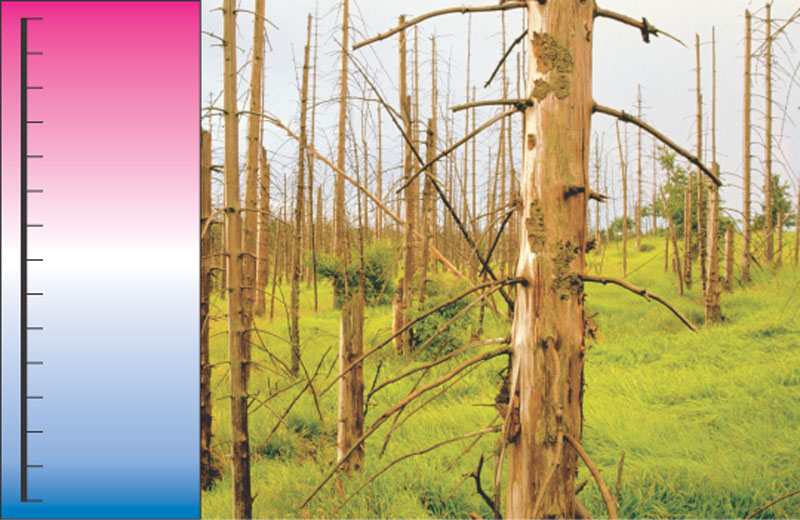 2
3
Acidrain
4
5
Normalrain
6
7
8
9
10
11
12
13
Morebasic
14
Figure 3.9
Acid precipitation
Can damage life in Earth’s ecosystems
Acids, Bases and pH
Bozeman Biology – Acids, Bases and pH
17
Acid Rain
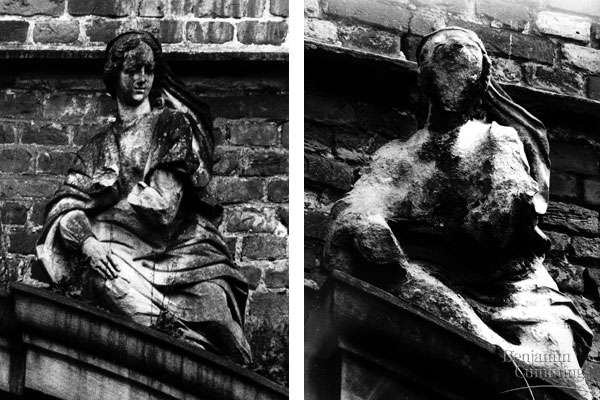 The effects of acid precipitation on a forest
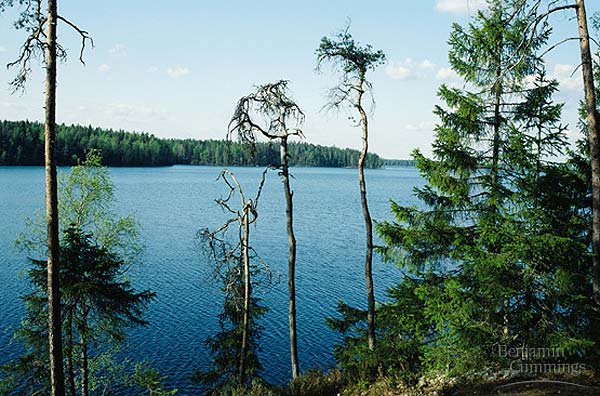 Ocean acidification threatens coral reef ecosystems
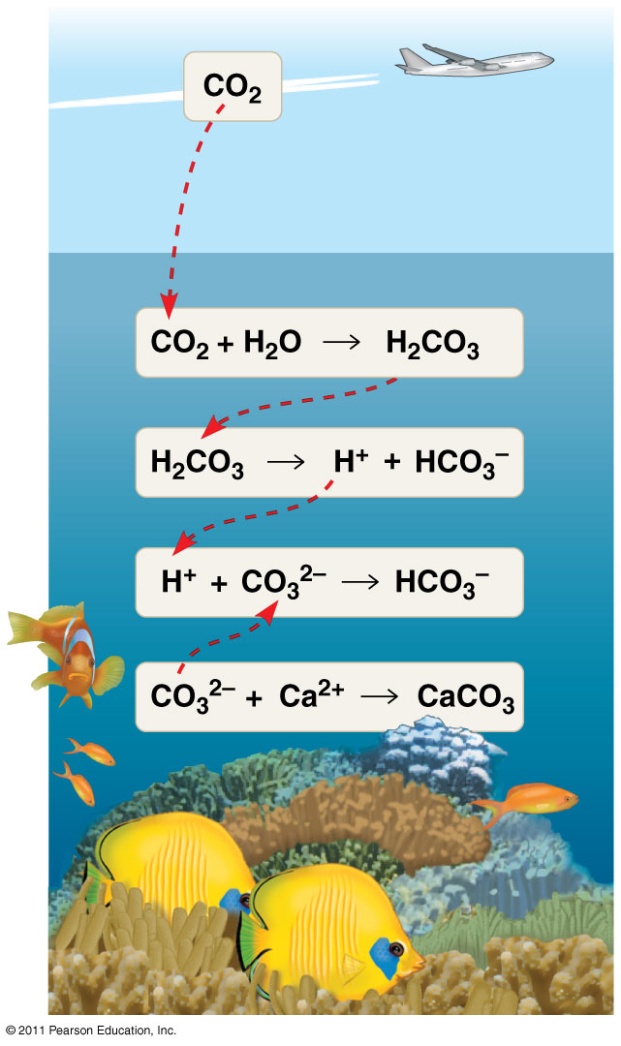 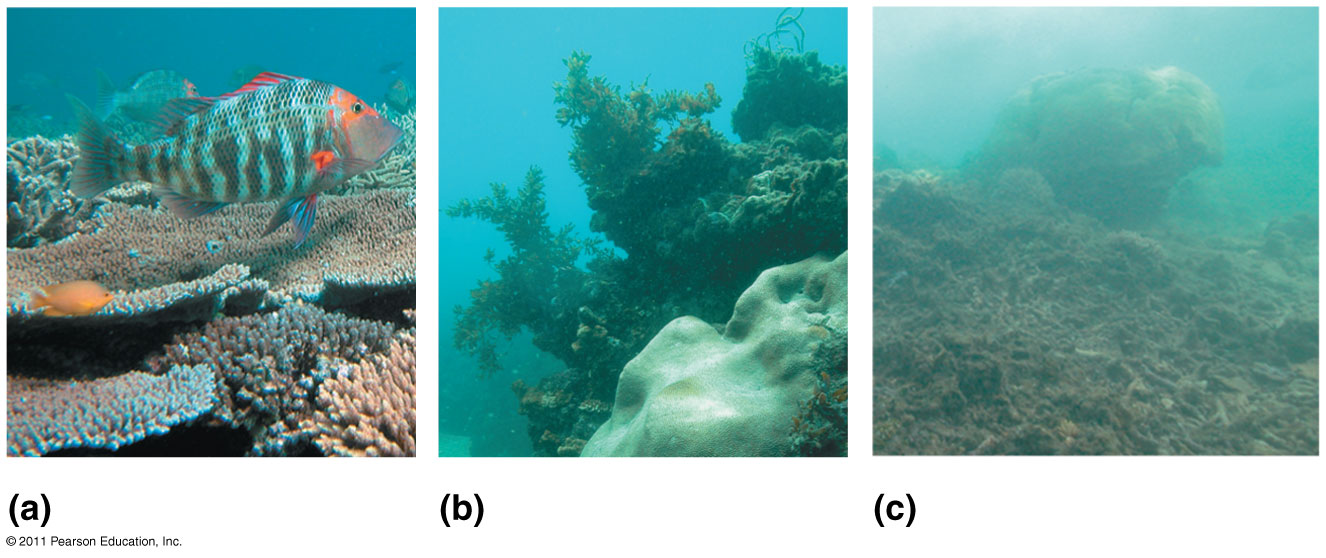 CO2 mixed with seawater  Carbonic acid (lowers ocean pH)